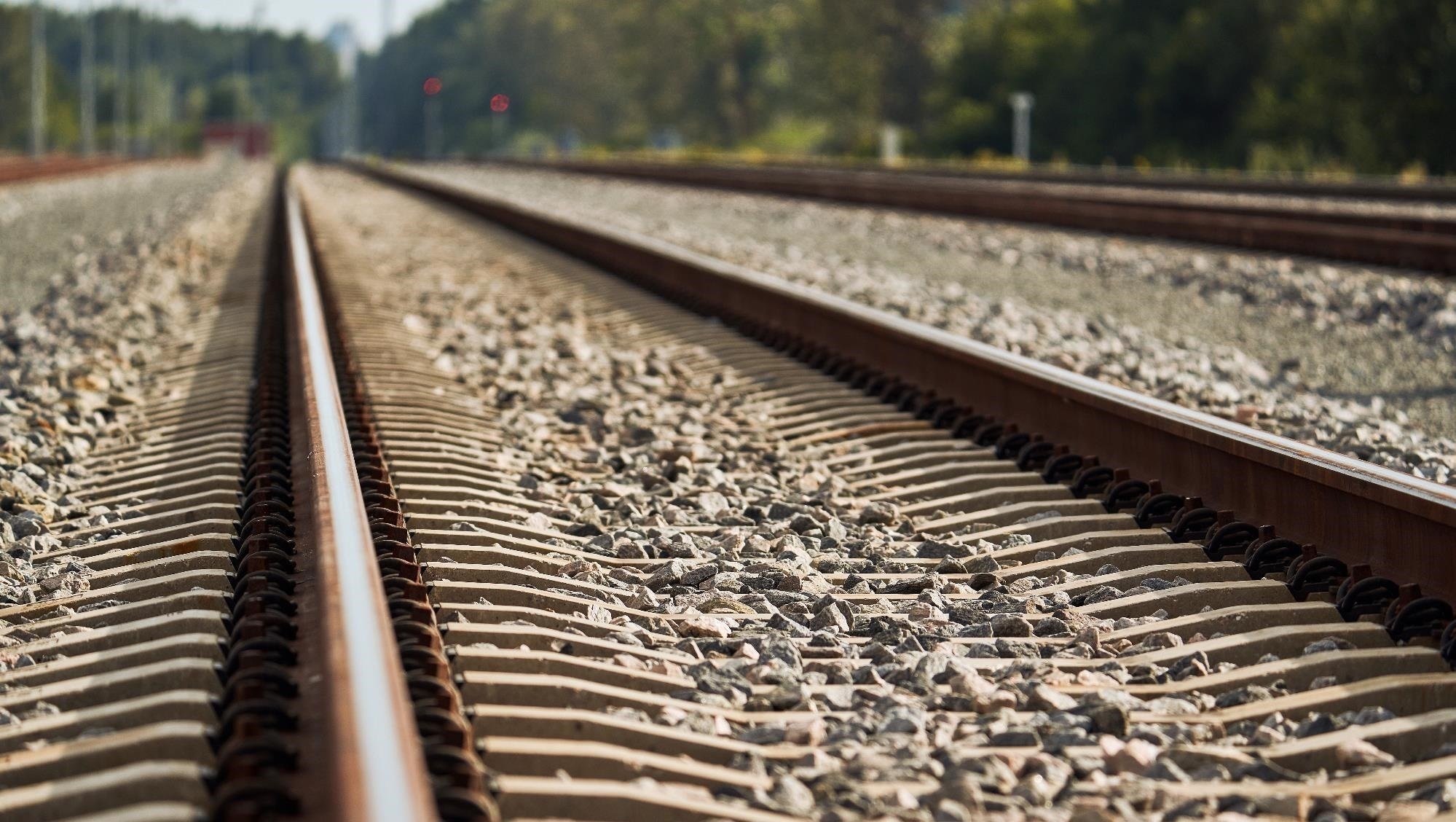 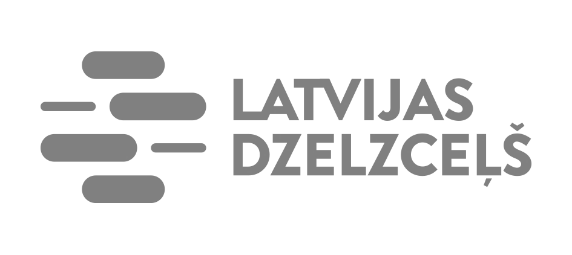 Latvijas dzelzceļa tīkls – mūsdienīgs, klientiem un videi draudzīgs
Egils Feldmanis

VAS “Latvijas dzelzceļš” tehniskās vadības direktors
Dzelzceļa infrastruktūra – plaša un vērienīga
No visām dzelzceļa stacijām un pieturas punktiem:
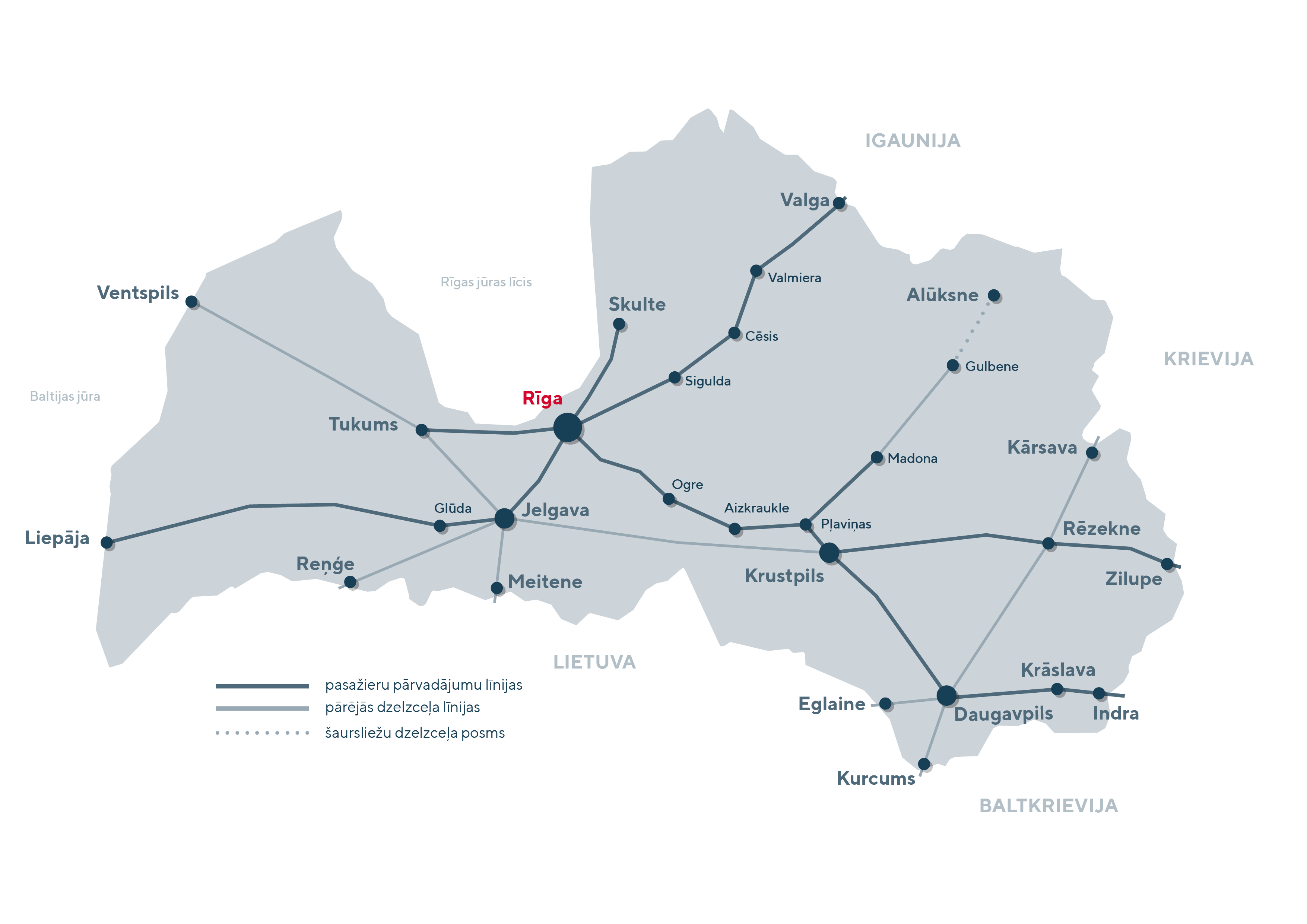 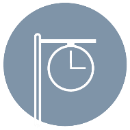 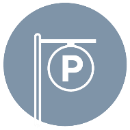 152
Aktīvas pasažieru apkalpes vietas
Regulāra pasažieru vilcienu kustība 
(vismaz 1x nedēļā)
127
61
Iekonservēts pieturas punkts
10
Gulbene–Alūksne līnija
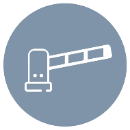 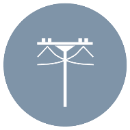 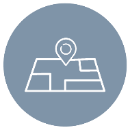 128
140
Pieturas punkti
Dzelzceļa stacijas
532
250 km
15 tk ha
Pārbrauktuves
Elektrificēto posmu 
ekspluatācijas garums
Zemes nodalījuma joslu
2
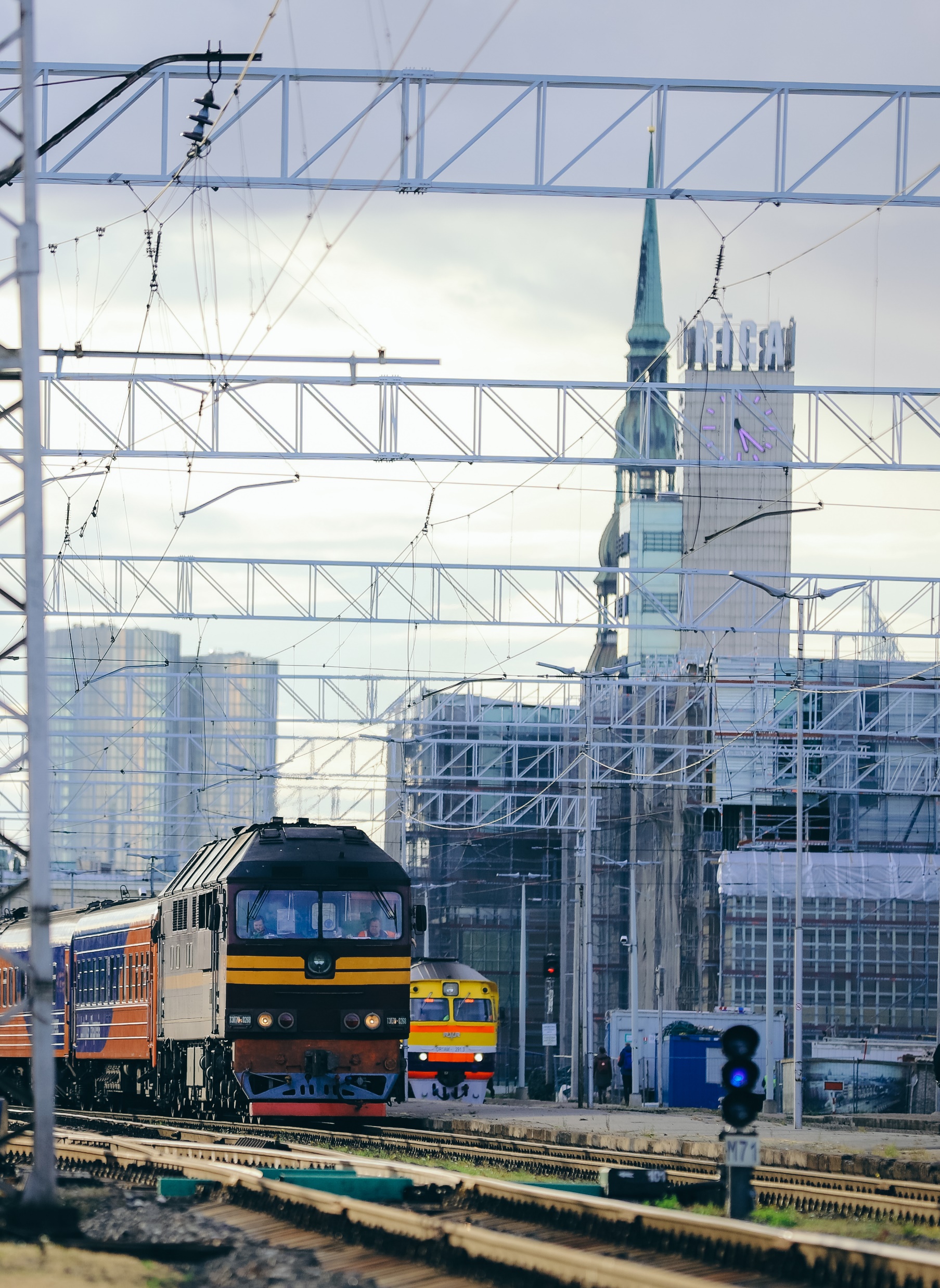 “Latvijas dzelzceļš” – viens no lielākajiem darba devējiem Latvijā
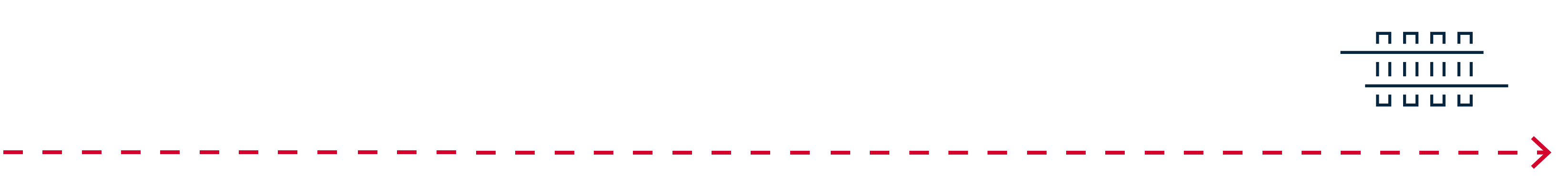 “Latvijas dzelzceļš” koncernā – vairāk nekā 7500 darbinieki

VAS “Latvijas dzelzceļš” – 4800 darbinieki

524 dažādi amati jeb 348 dažādas profesijas

Esam unikāli – 35% no visiem darbiniekiem ir sievietes

Vidējais vecums – 46,9 gadi – jaunie speciālisti ir un būs nepieciešami!
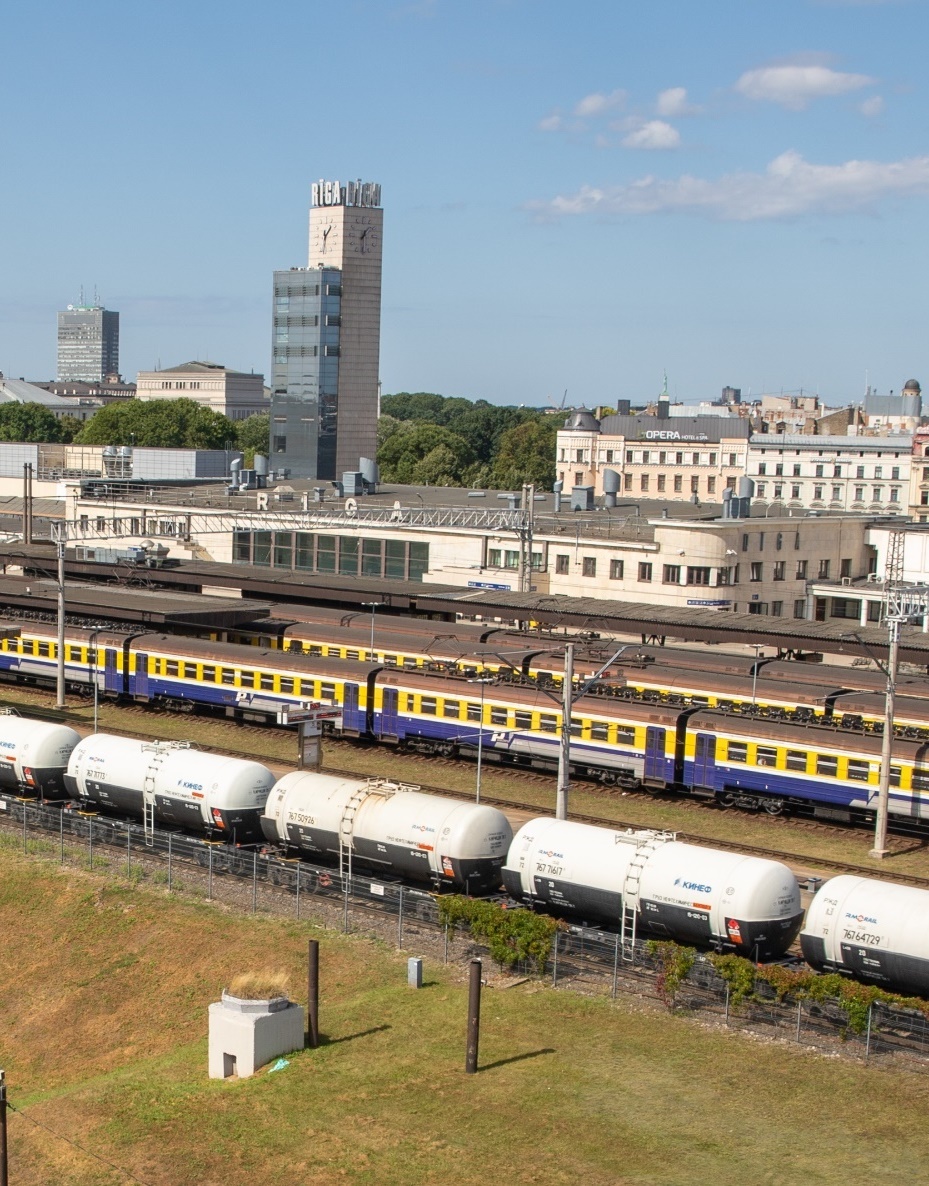 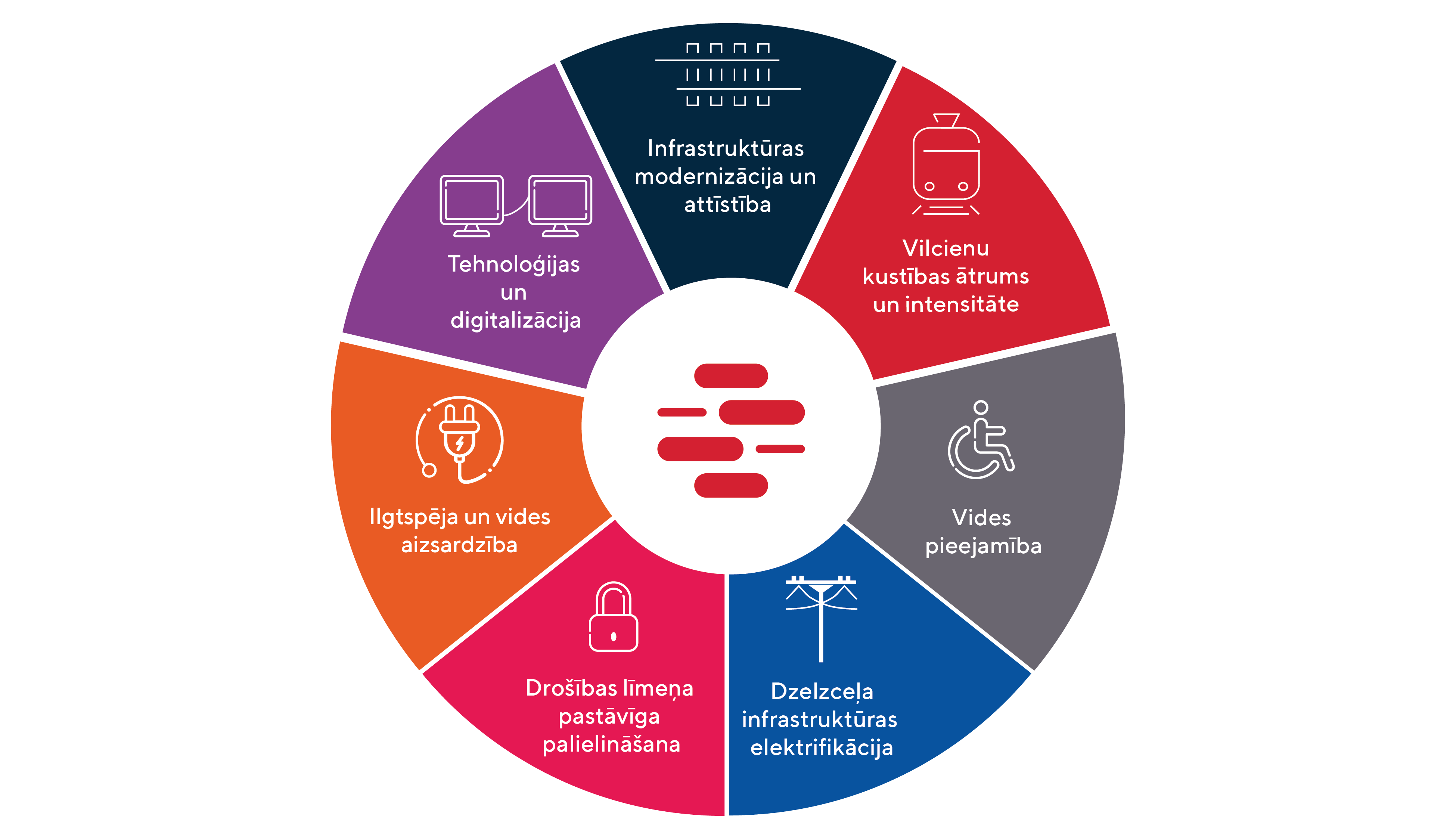 DZELZCEĻŠ – PASTĀVĪGĀ ATTĪSTĪBĀ UN MAINĪBĀ
Dzelzceļš ir transporta sistēmas mugurkauls, nodrošinot videi un klientiem draudzīgu sabiedrisko transportu, ātru, ērtu un drošu savienojamību.
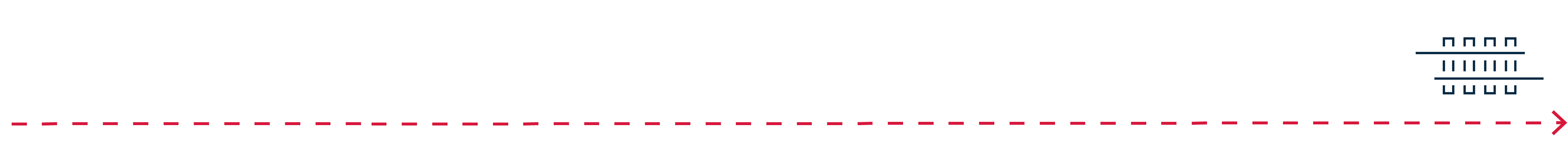 Paaugstinātas un modernizētas pasažieru platformas
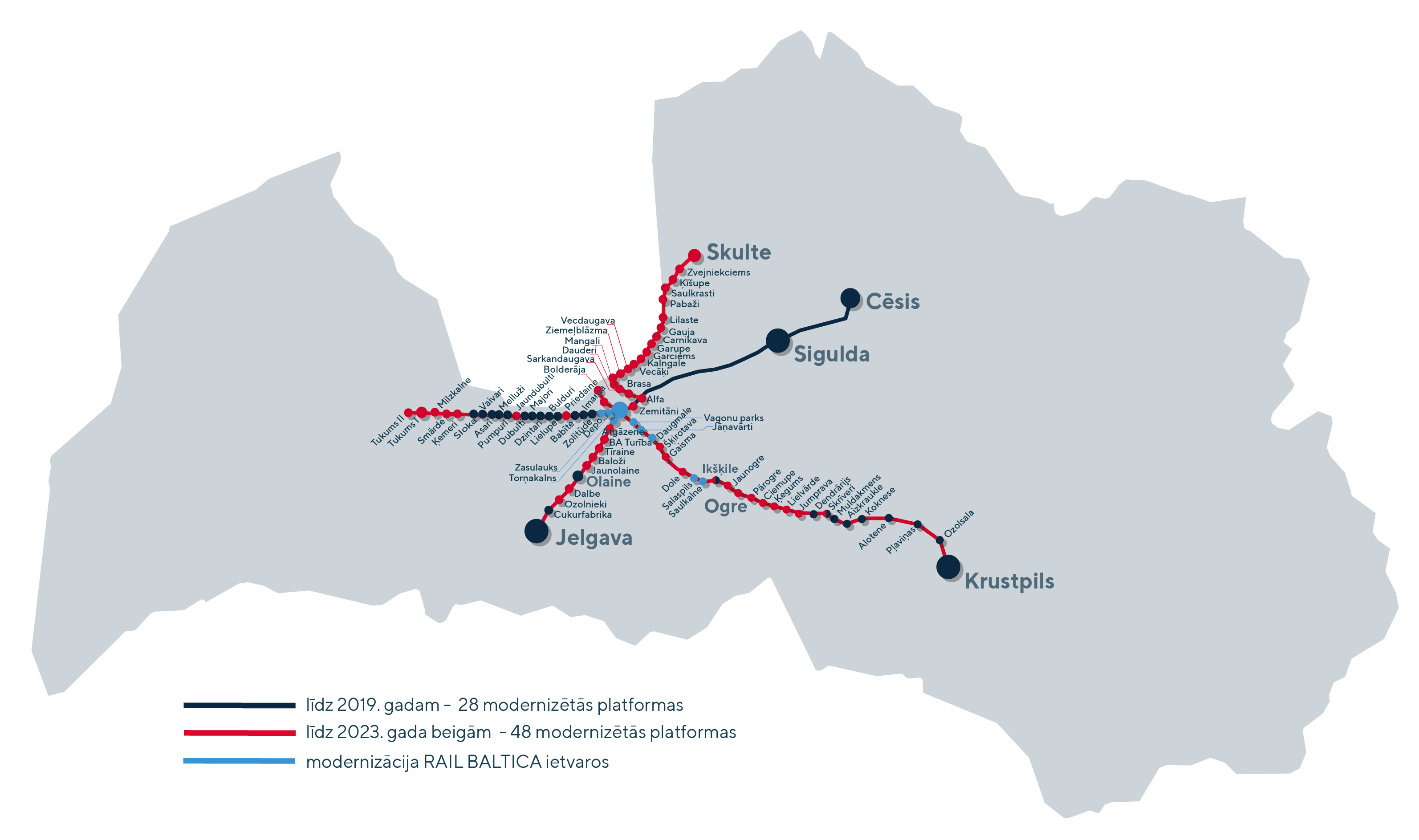 Līdz 2023.gada beigām - 48 paaugstinātās platformas posmos:
Rīga – Skrīveri
Rīga – Skulte
Rīga – Tukums
Rīga – Jelgava

Plānošana notiek ciešā sadarbībā ar VSIA “Autotransporta direkcija” un AS “Pasažieru vilciens”
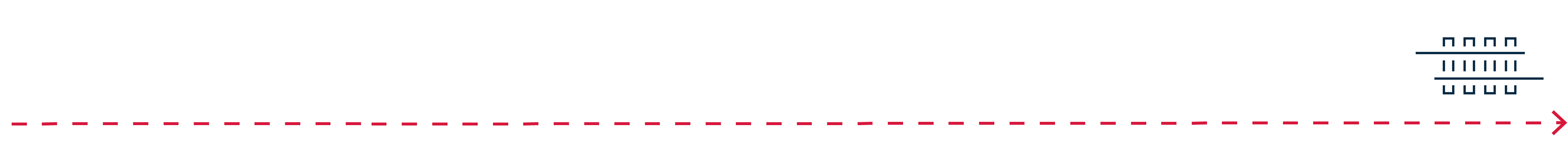 Pasažieru platformu pakāpeniska modernizācija visā Latvijā
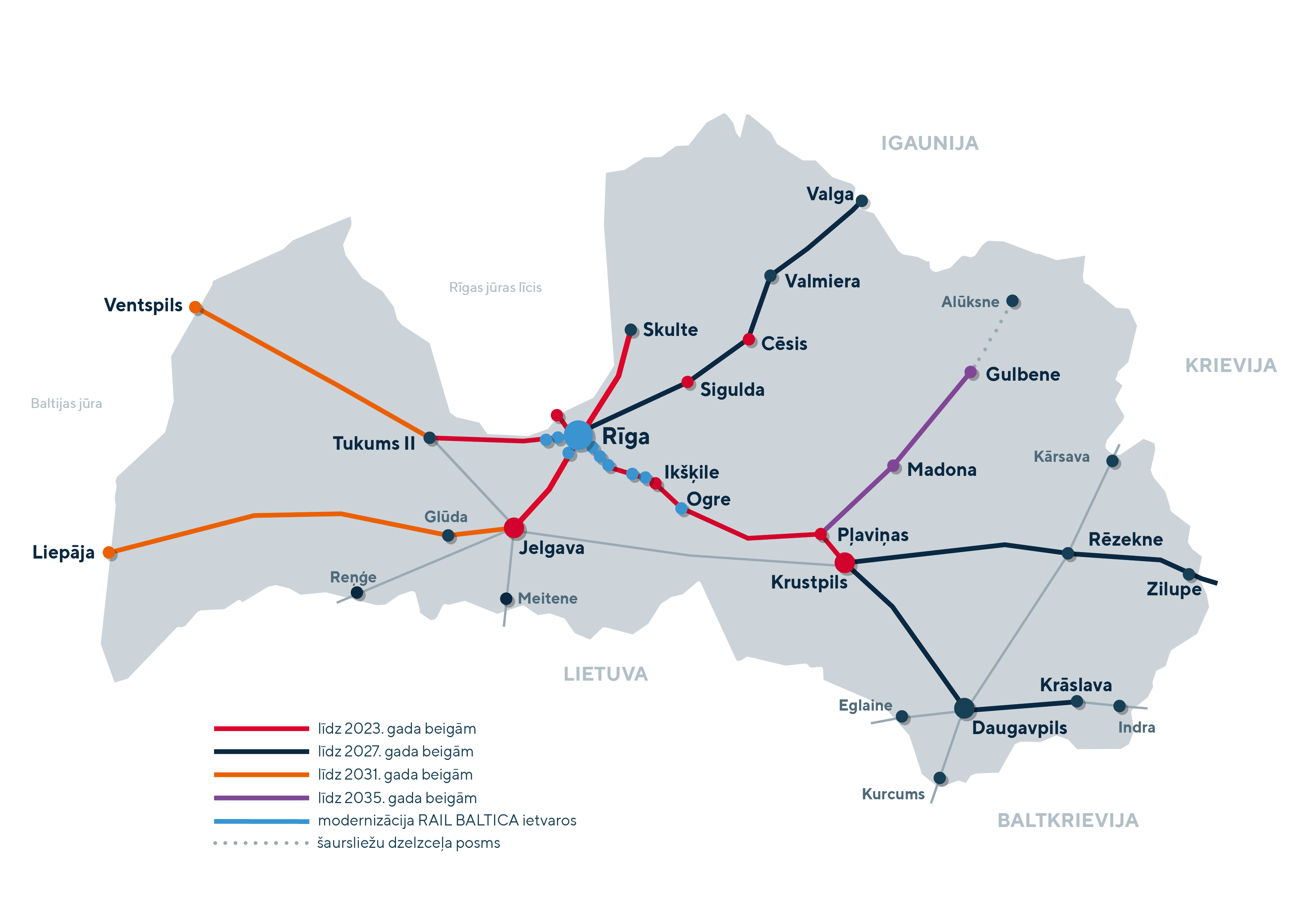 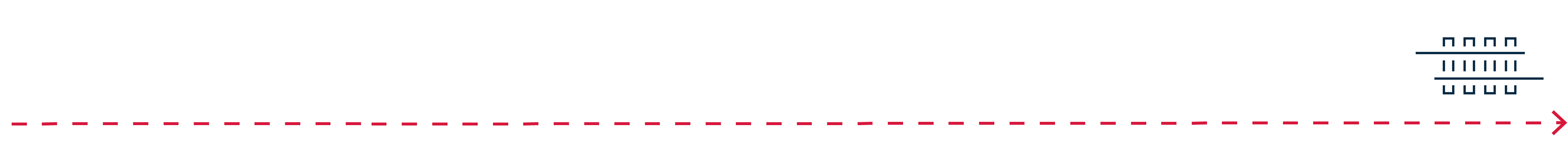 Pasažieriem draudzīga, pieejama un vizuāli pievilcīga vide
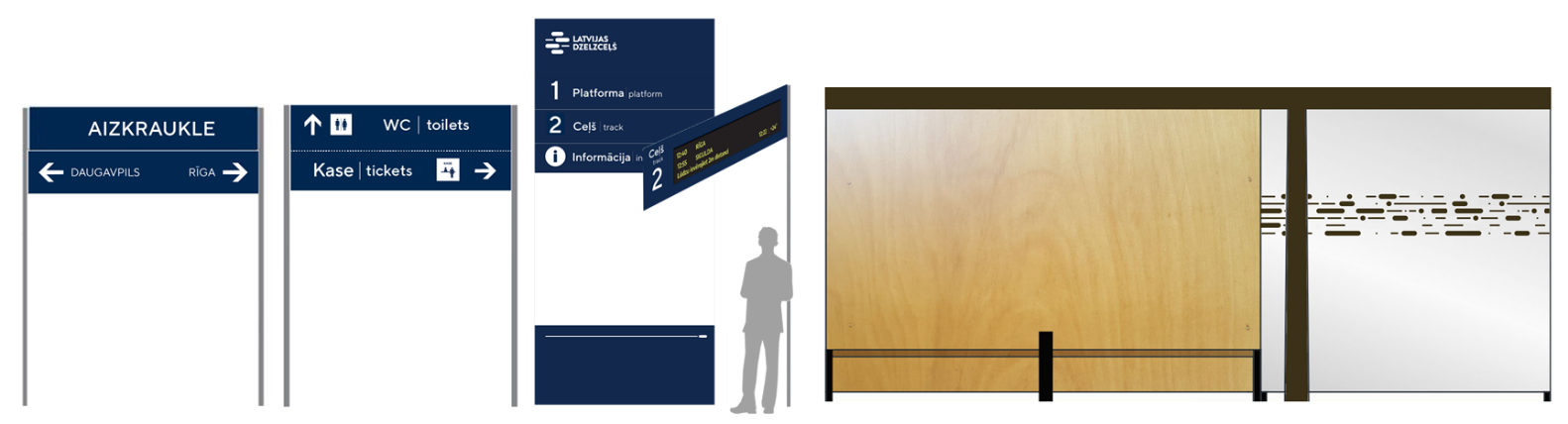 Funkcionāli ērta un vizuāli pievilcīga vide
Vides pieejamība visām sabiedrības grupām
Vienots Latvijas dzelzceļa infrastruktūras vizuālais tēls
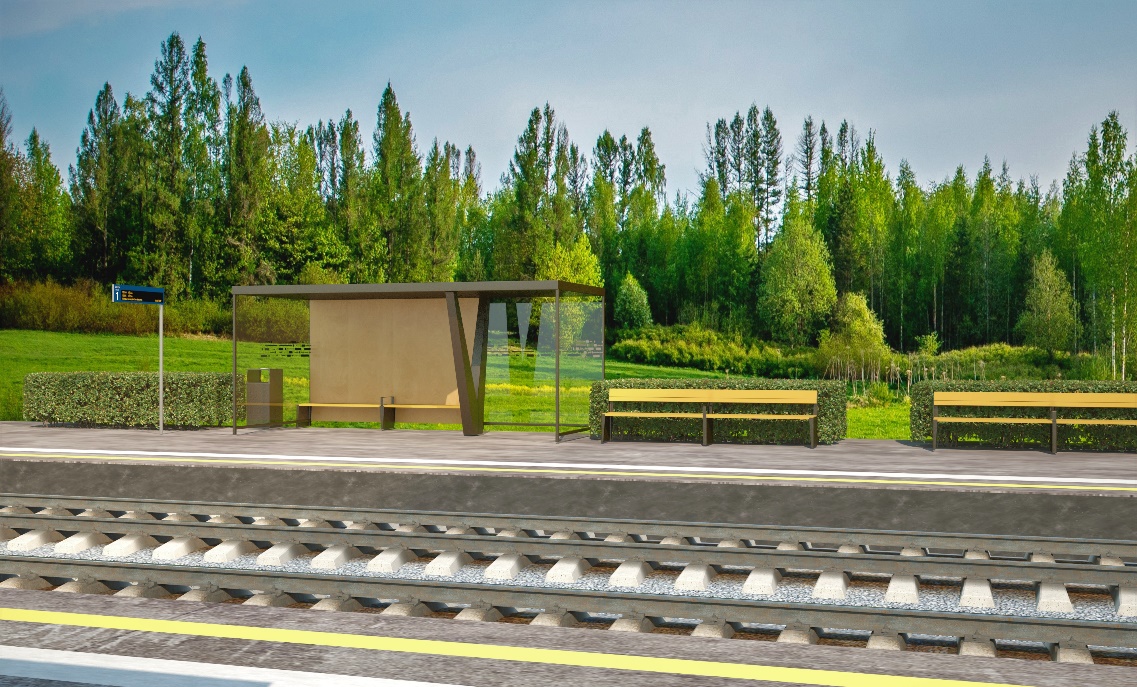 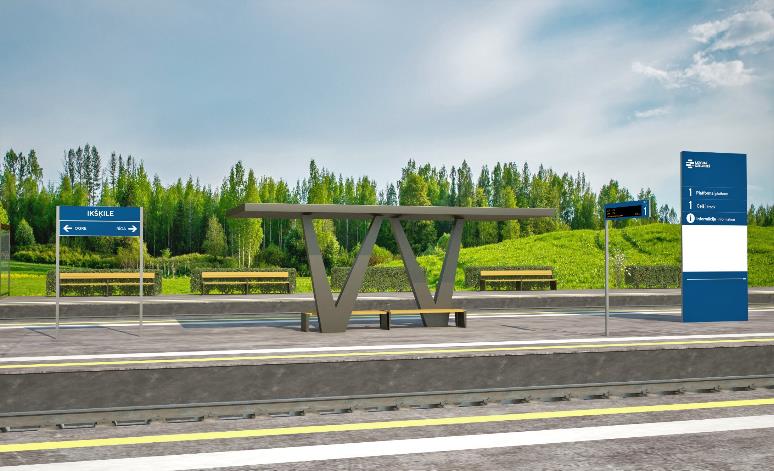 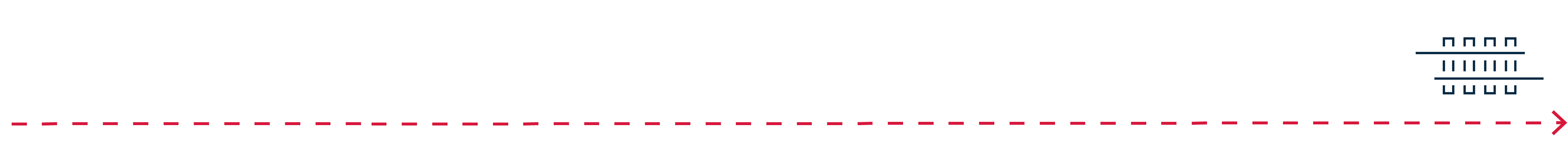 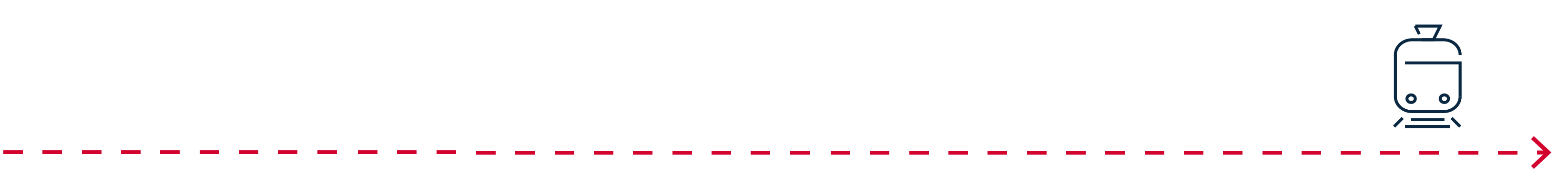 Ātra un ērta pasažieru vilcienu satiksme
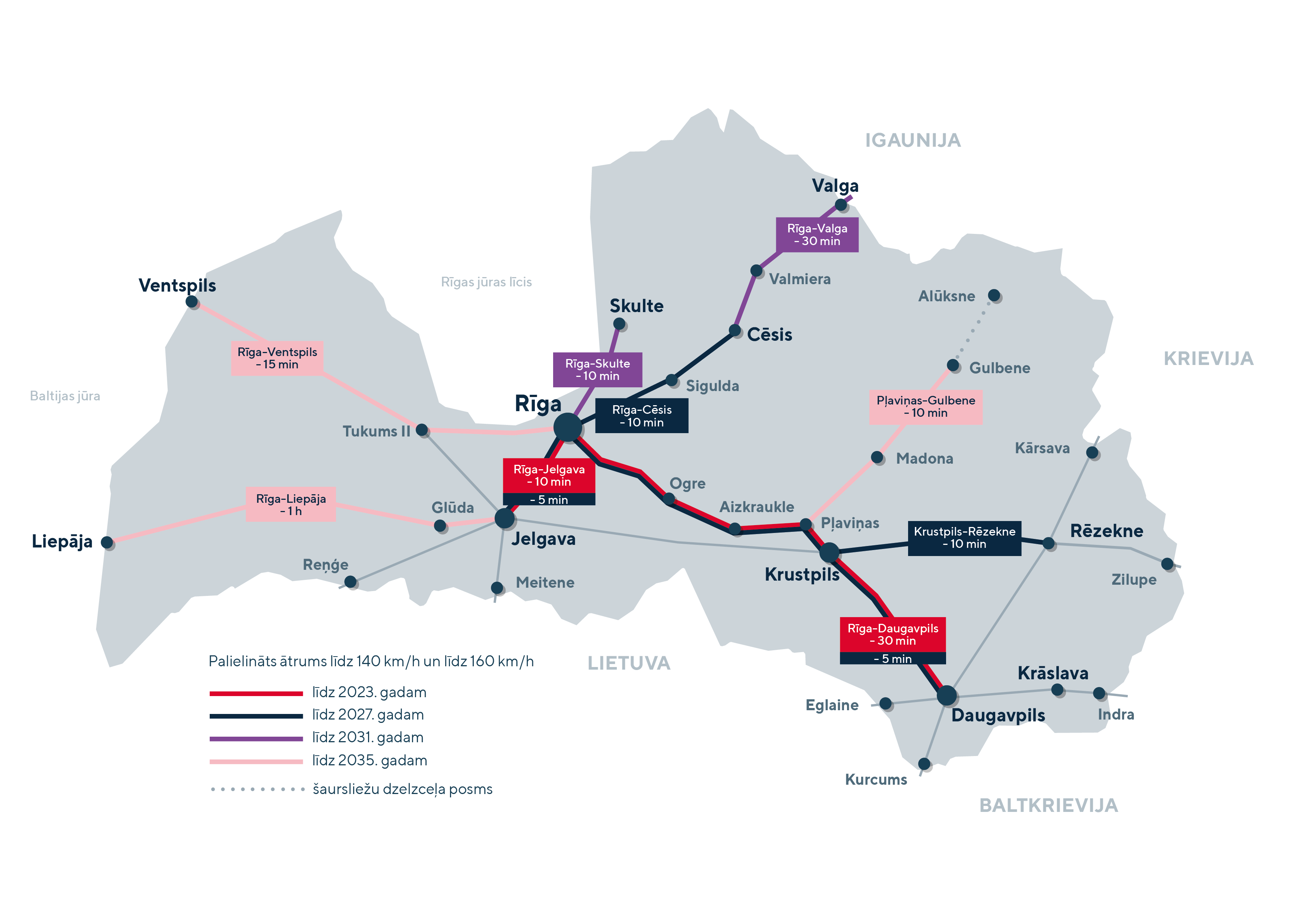 Ātrums – būtisks faktors lēmuma pieņemšanā par transporta izvēli
Sliežu ceļu un dzelzceļa pārbrauktuvju modernizācija
Mūsdienīgas vilcienu kustības vadības tehnoloģijas
Elektrificēto zonu paplašināšana
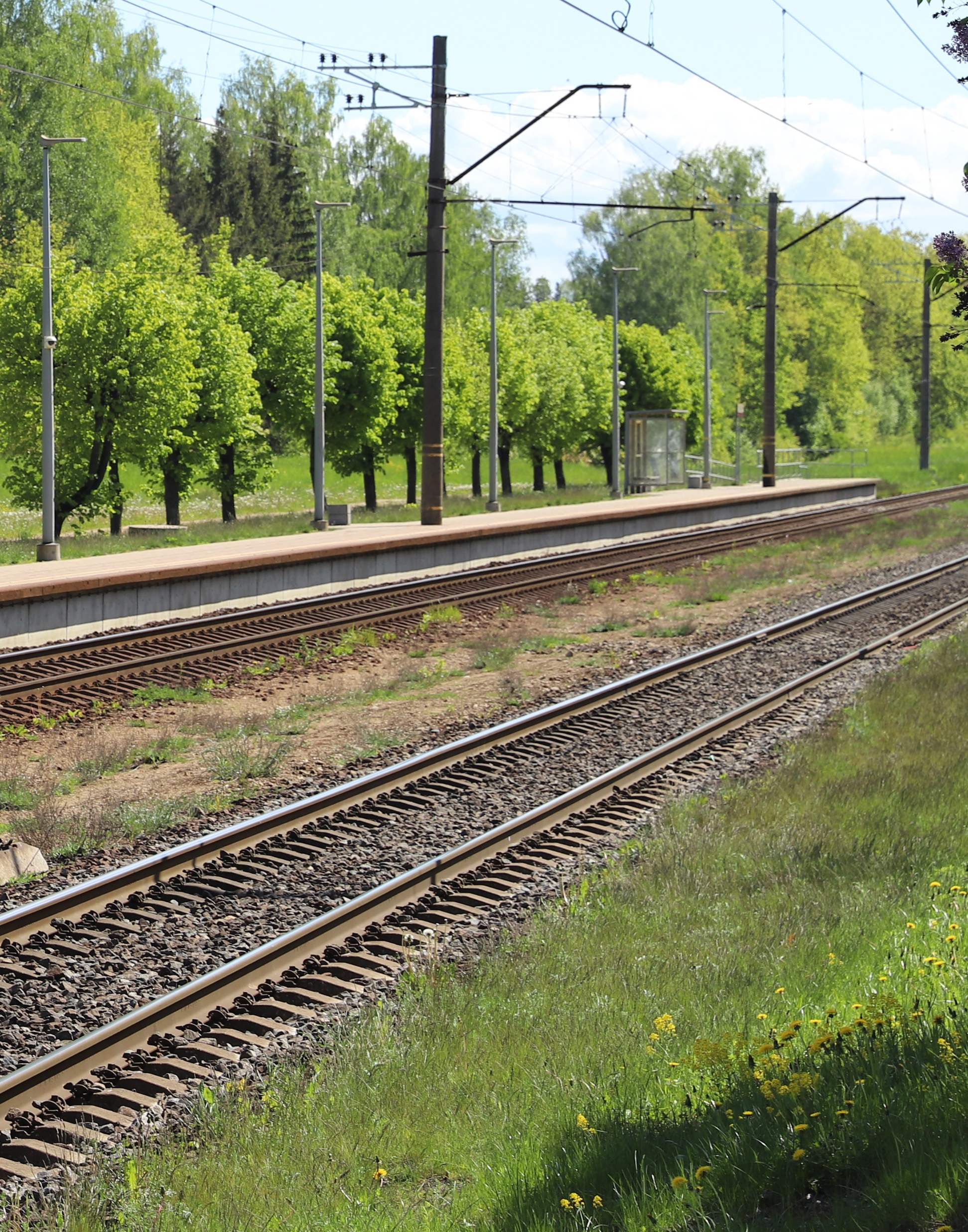 Videi draudzīga un droša dzelzceļa infrastruktūra
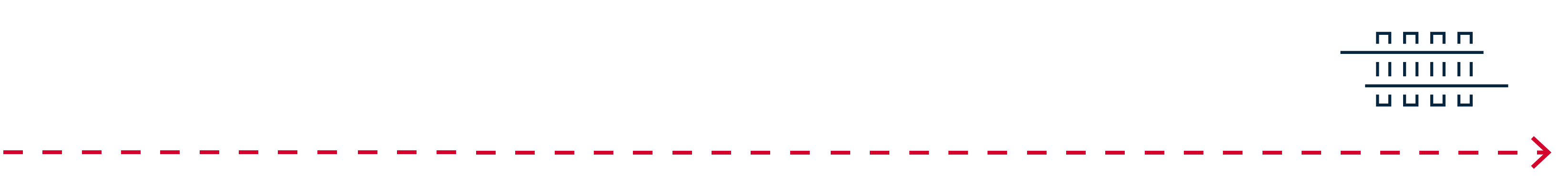 Pakāpeniska dzelzceļa infrastruktūras elektrifikācija
Samazināta dzelzceļa ietekme uz apkārtējo vidi un sabiedrību
Samazināti dzelzceļa radītie trokšņi un vibrācijas
Maksimāla atjaunojamo energoresursu izmantošana
Drošības līmeņa pastāvīga paaugstināšana
Viedās tehnoloģijas
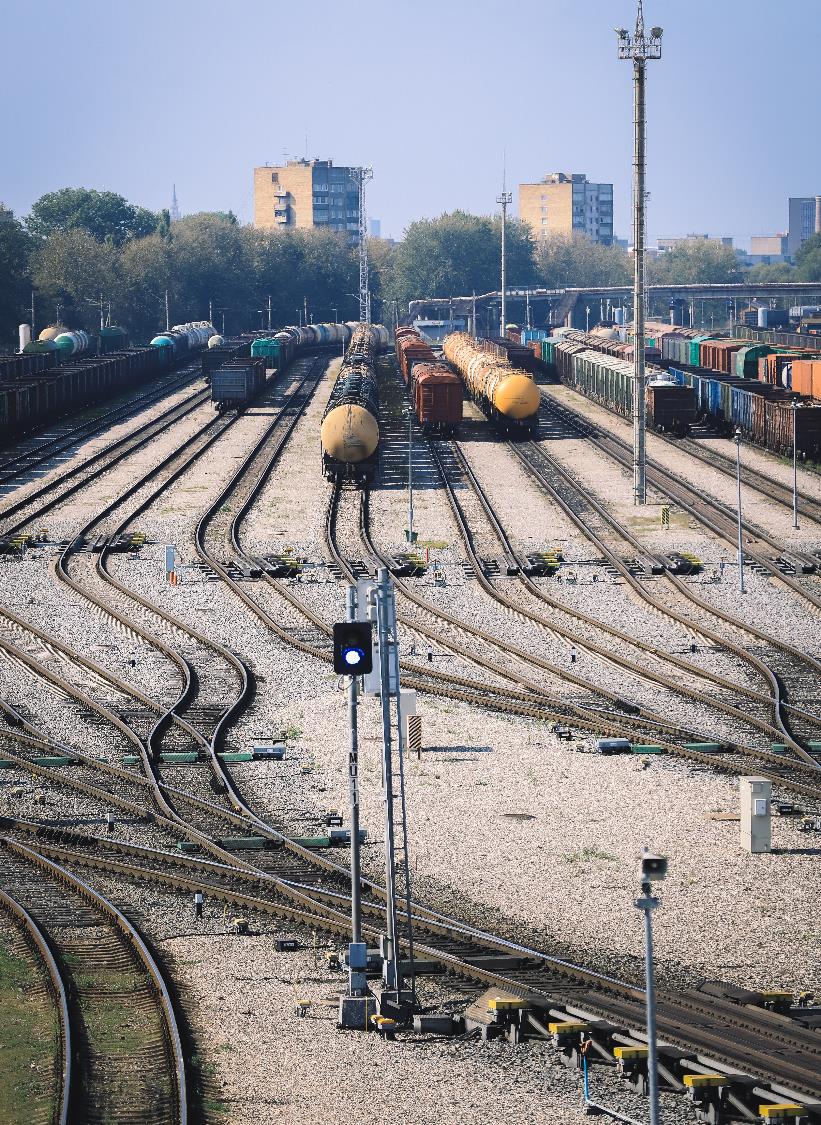 Latvijas dzelzceļš- aizraujoša un konkurētspējīga darba vieta
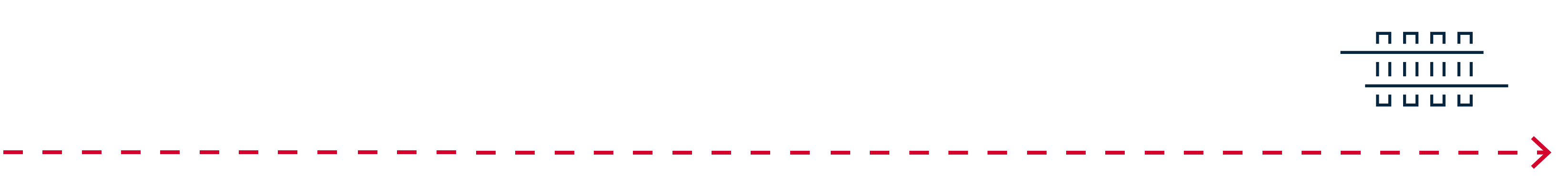 Dzelzceļš bija, ir un būs!
Pakāpeniska iekļaušanās Eiropas dzelzceļu infrastruktūrā
Jaunas tehnoloģijas 
Dzelzceļš - transporta sistēmas mugurkauls, nodrošinot ātru, ērtu, drošu un videi draudzīgu pasažieru un kravu mobilitāti

Jaunie speciālisti ir un būs nepieciešami!
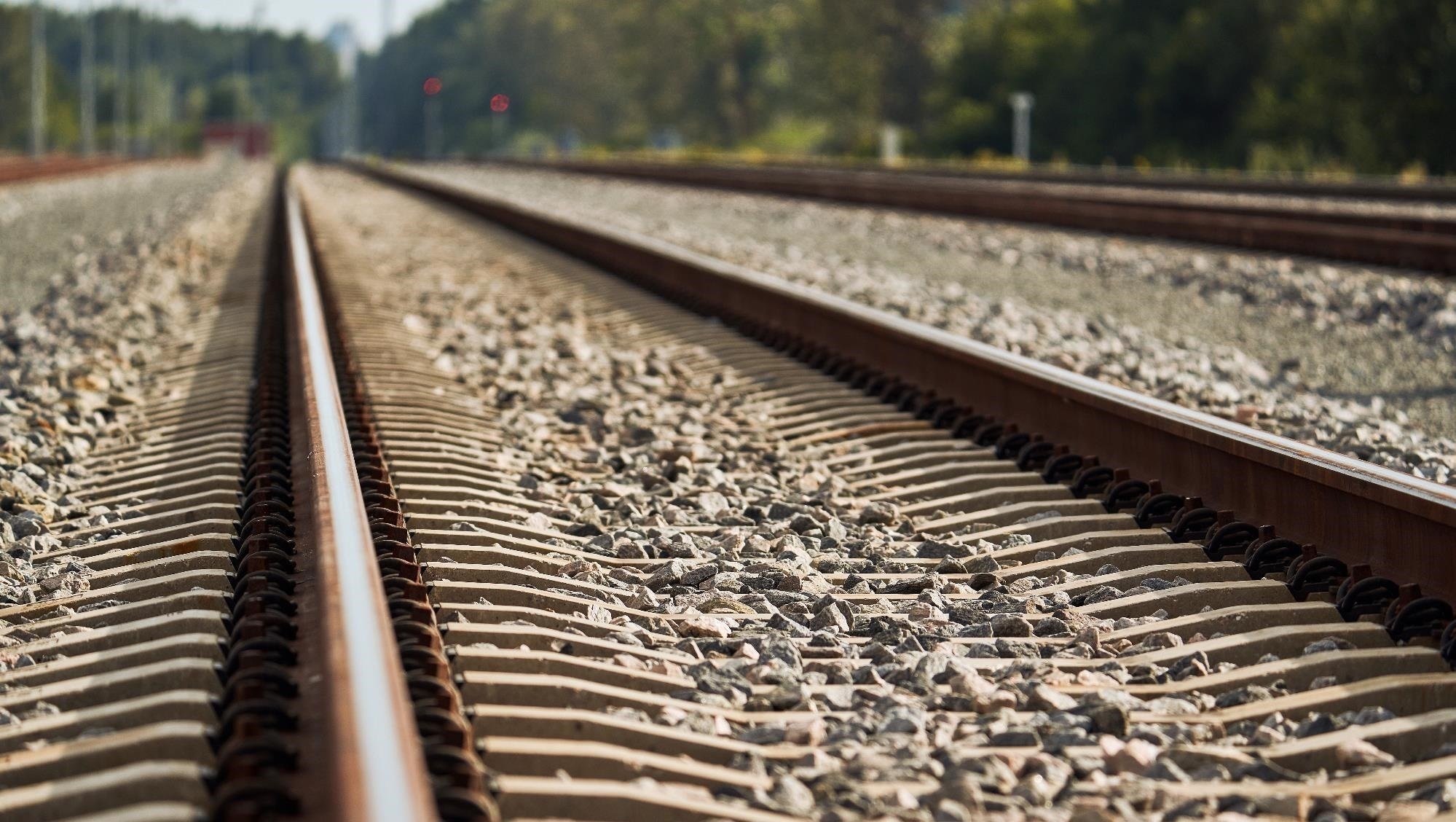 Paldies par uzmanību!